LEADING THE CHURCH IN 
THE POST COVID-19 ERA
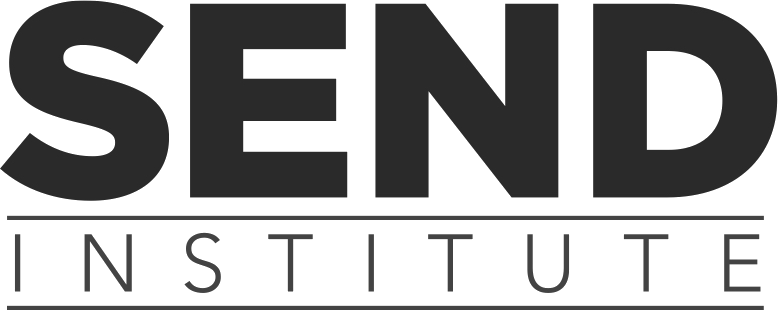 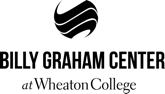 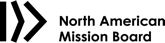 PSALM 42:1-5

1 As the deer pants for streams of water,
    so my soul pants for you, my God.
2 My soul thirsts for God, for the living God.
    When can I go and meet with God?
3 My tears have been my food
    day and night,
while people say to me all day long,
    “Where is your God?”
4 These things I remember
    as I pour out my soul:
how I used to go to the house of God
    under the protection of the Mighty One
with shouts of joy and praise
    among the festive throng.
5 Why, my soul, are you downcast?
    Why so disturbed within me?
Put your hope in God,
    for I will yet praise him,
    my Savior and my God.
PSALM 42:1-5

1 As the deer pants for streams of water,
    so my soul pants for you, my God.
2 My soul thirsts for God, for the living God.
    When can I go and meet with God?
3 My tears have been my food
    day and night,
while people say to me all day long,
    “Where is your God?”
4 These things I remember
    as I pour out my soul:
how I used to go to the house of God
    under the protection of the Mighty One
with shouts of joy and praise
    among the festive throng.
5 Why, my soul, are you downcast?
    Why so disturbed within me?
Put your hope in God,
    for I will yet praise him,
    my Savior and my God.
FOUR PHASES
LEADING DURING THE COVID-19 CRISIS
PHASE 3

Engage
and
Execute
PHASE 4

Recover
and
Reemerge
PHASE 1

Pause
and
Innovate
PHASE 2

Prepare
and
Plan
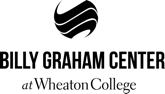 How do you think 6 months of interruption will impact how we do church in North America?
EQUAL
OPPORTUNITY
FOR CHANGE
HIGH INVITATION
Consumer
cozy culture
Discipling
empowered culture
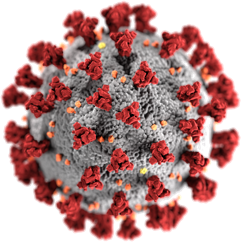 HIGH
CHALLENGE
LOW
CHALLENGE
Stressful
discouraged culture
Boring
apathetic culture
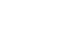 LOW INVITATION
FOUR STAGES
LEADING POST COVID-19 TOWARDS 
DISCIPLING AND A CULTURE OF EMPOWERMENT
STAGE 3

Short-Term
Sep - Dec
STAGE 4

Long-Term
2021+
STAGE 1

Current
Apr - May
STAGE 2

Near-Term
Jun - Aug
STAGE 1: CURRENT REALITY (APRIL AND MAY)
PLANNING ENERGY
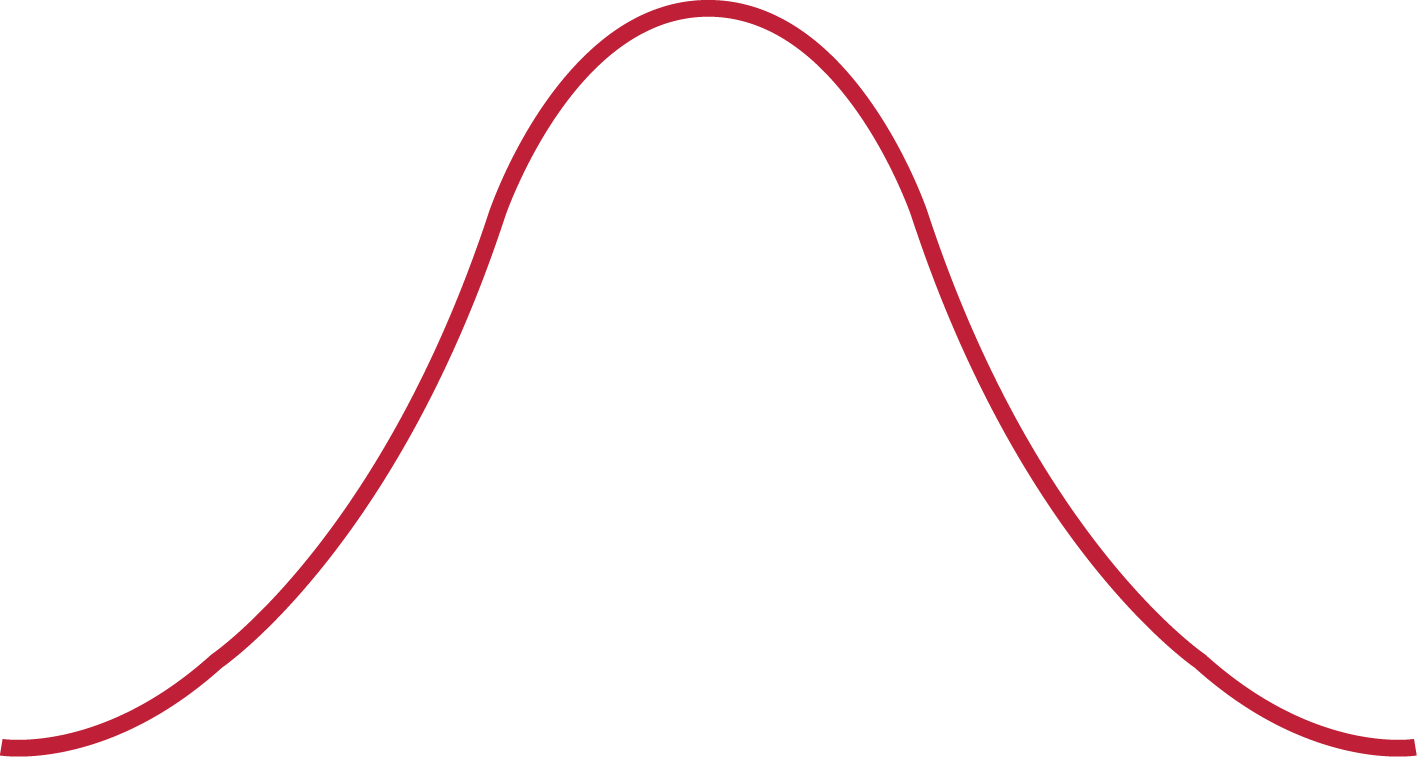 Small Groups or
Physical Engagement
Virtual
Engagement
Large
Groups
STAGE 1: CURRENT REALITY (APRIL AND MAY)
QUESTIONS TO ASK
How do we equip our members
to lead and worship in their homes?
UP
How can we create useful content for our neighbors?
How do we prepare small group leaders to meet again?
IN
OUT
STAGE 2: NEAR-TERM (JUNE – AUGUST)
PLANNING ENERGY
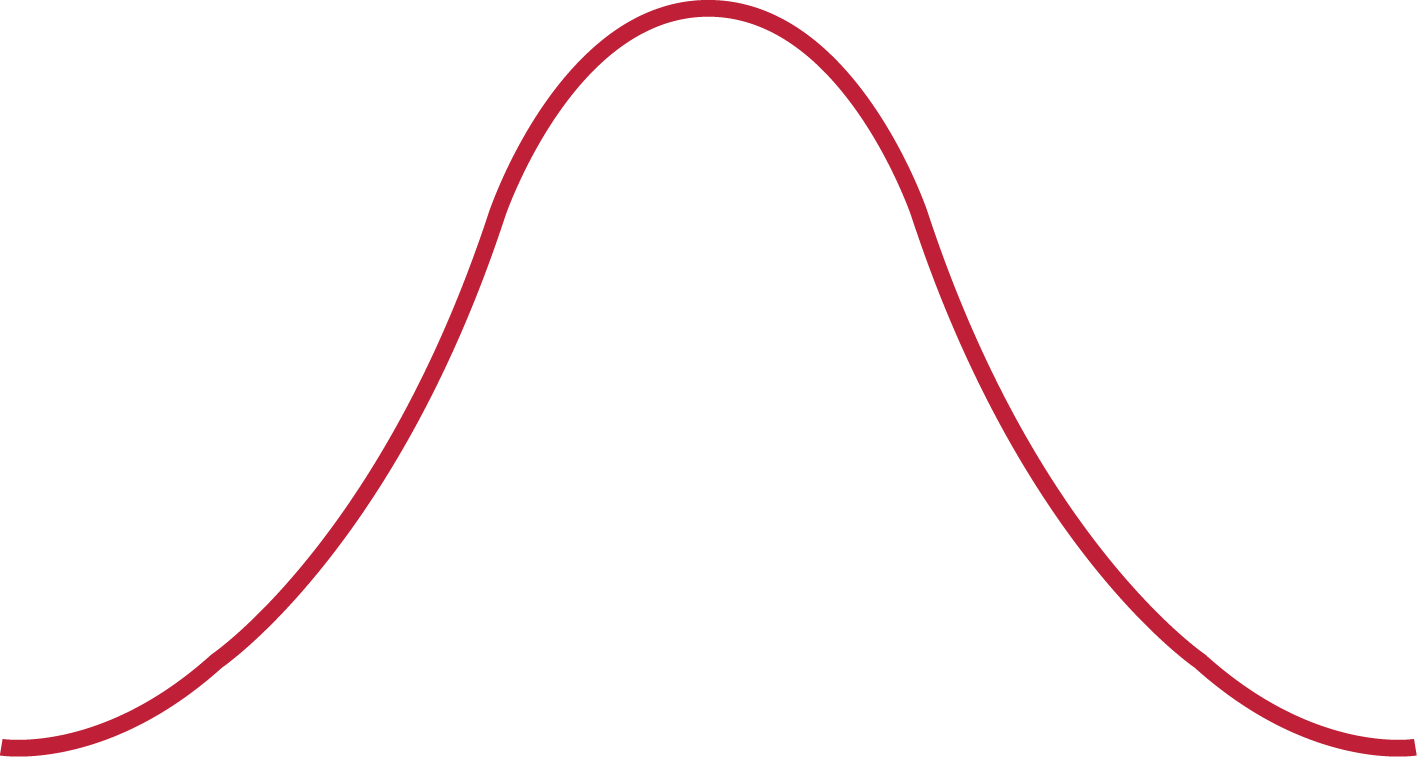 Small
Groups
Virtual
Ministry
Large
Groups
STAGE 2: NEAR-TERM (JUNE – AUGUST)
QUESTIONS TO ASK
How do we “re-open” 
with hybrid gatherings?
UP
How do we reimagine and invest in
in-person leadership
enrichment?
What does it mean 
that our community 
is “re-opening”?
IN
OUT
STAGE 3: SHORT-TERM (SEPTEMBER – DECEMBER)
PLANNING ENERGY
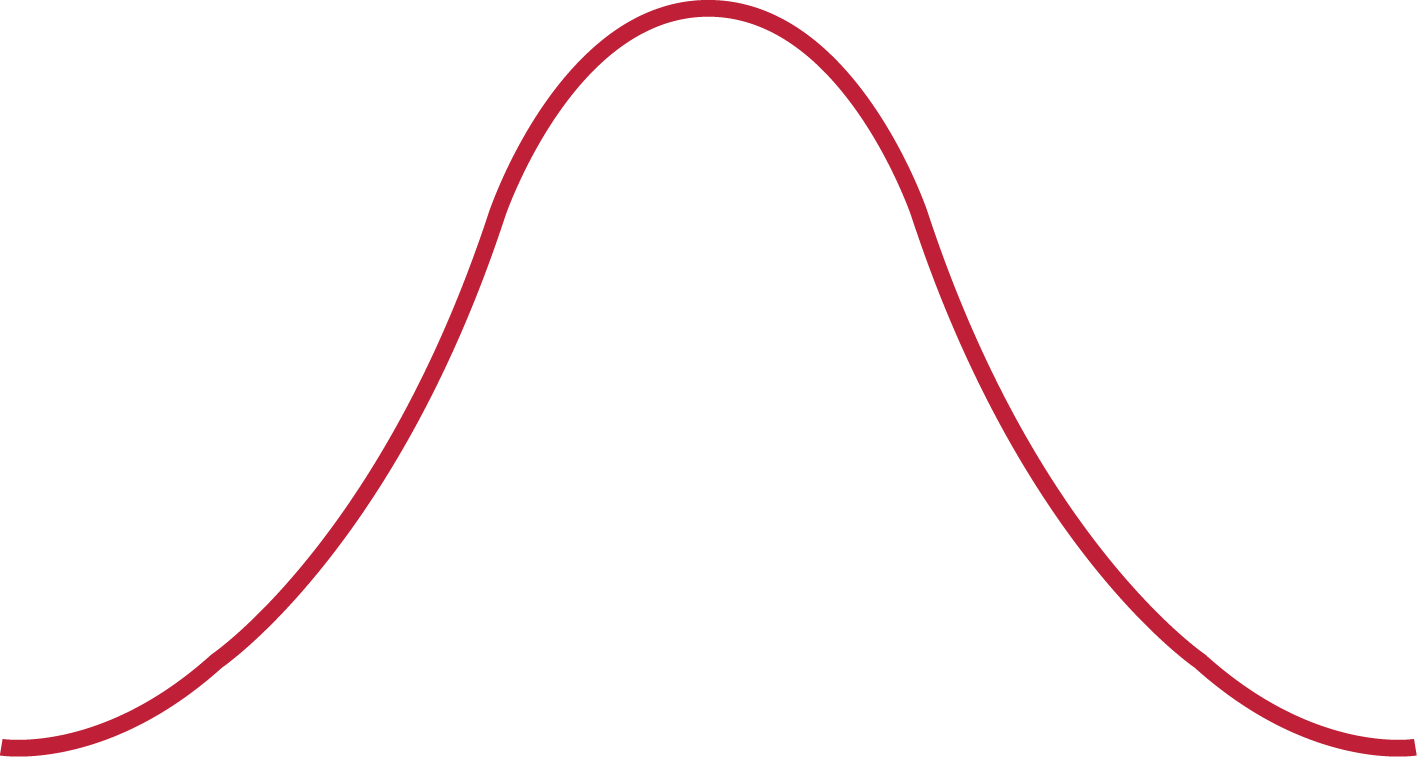 Missional
Communities
Digital
Engagement
Large
Groups
STAGE 3: SHORT-TERM (SEPTEMBER – DECEMBER)
QUESTIONS TO ASK
How do we conduct meaningful
and flexible large gatherings?
UP
How can member and group mobilization be our primary mode of ministry?
IN
What meaningful digital engagement do we continue?
OUT
STAGE 4: LONG-TERM (2021 AND BEYOND)
PLANNING ENERGY
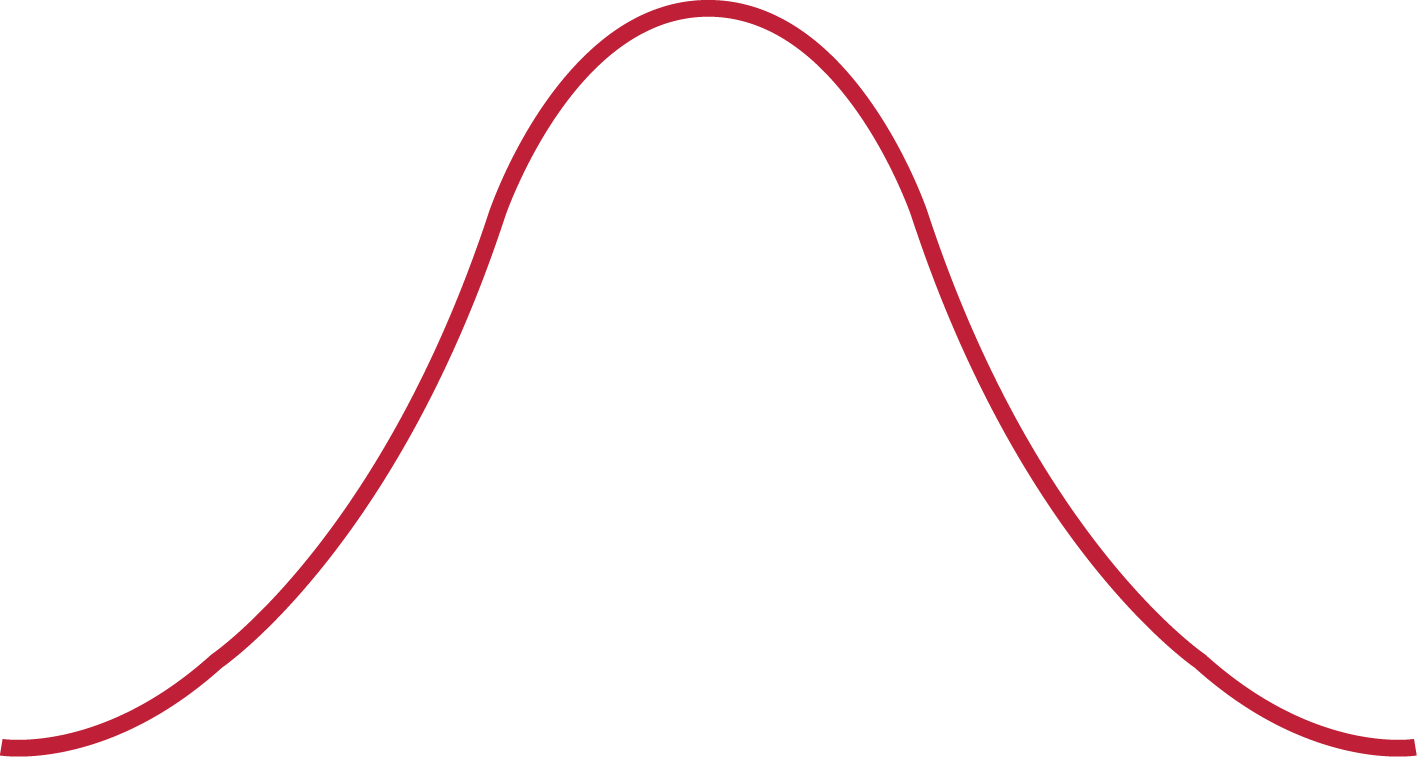 Decentralized
Missional
Communities
Large Group
Equipping
Digital
Equipping
STAGE 4: LONG-TERM (2021 AND BEYOND)
QUESTIONS TO ASK
How do we reimagine our gatherings
as equipping forums to hear God?
UP
How do we meaningfully network our missional communities?
How do we plant more missional communities through community engagement?
IN
OUT
CAN WE WIN WITHOUT THE QUEEN?
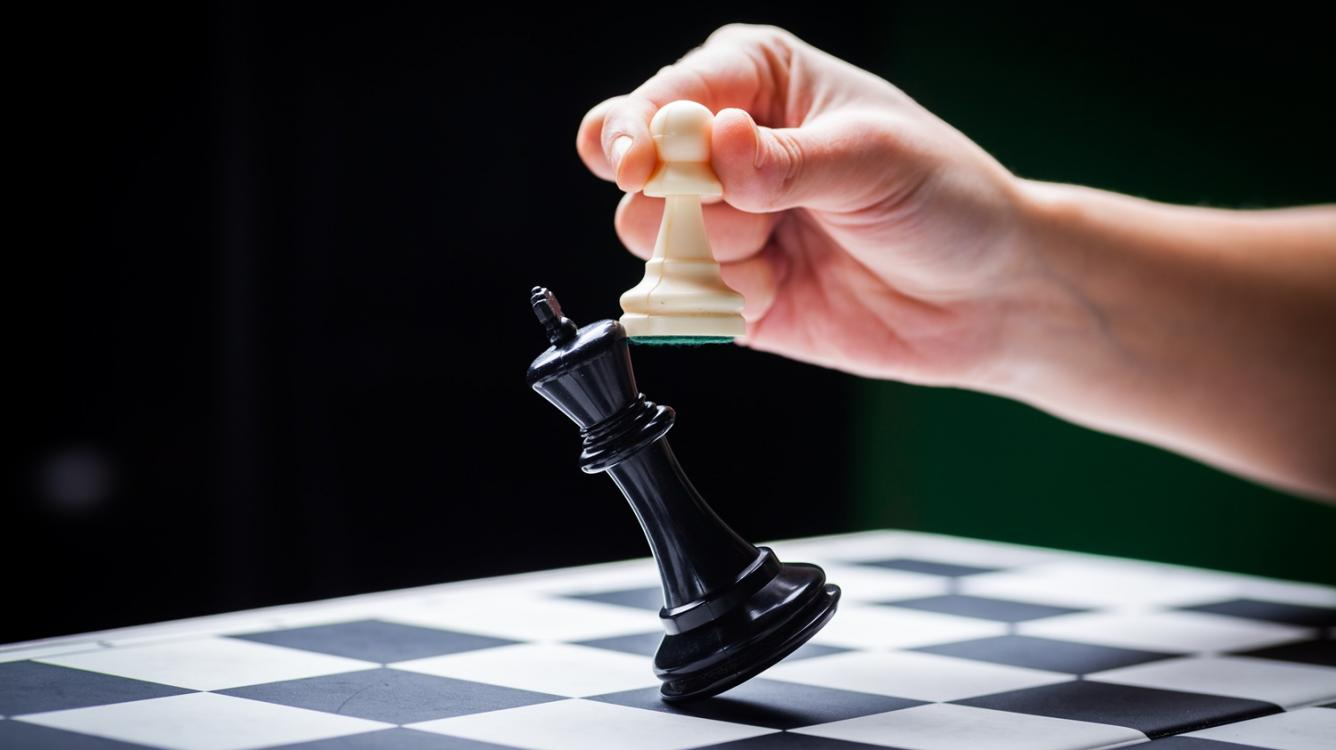 HIGH INVITATION
INTENTIONAL
DECISION
Consumer
cozy culture
Discipling
empowered culture
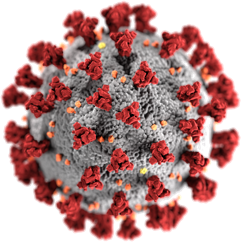 HIGH
CHALLENGE
LOW
CHALLENGE
Stressful
discouraged culture
Boring
apathetic culture
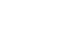 LOW INVITATION
How many churches will make this shift?
INNOVATION CURVE
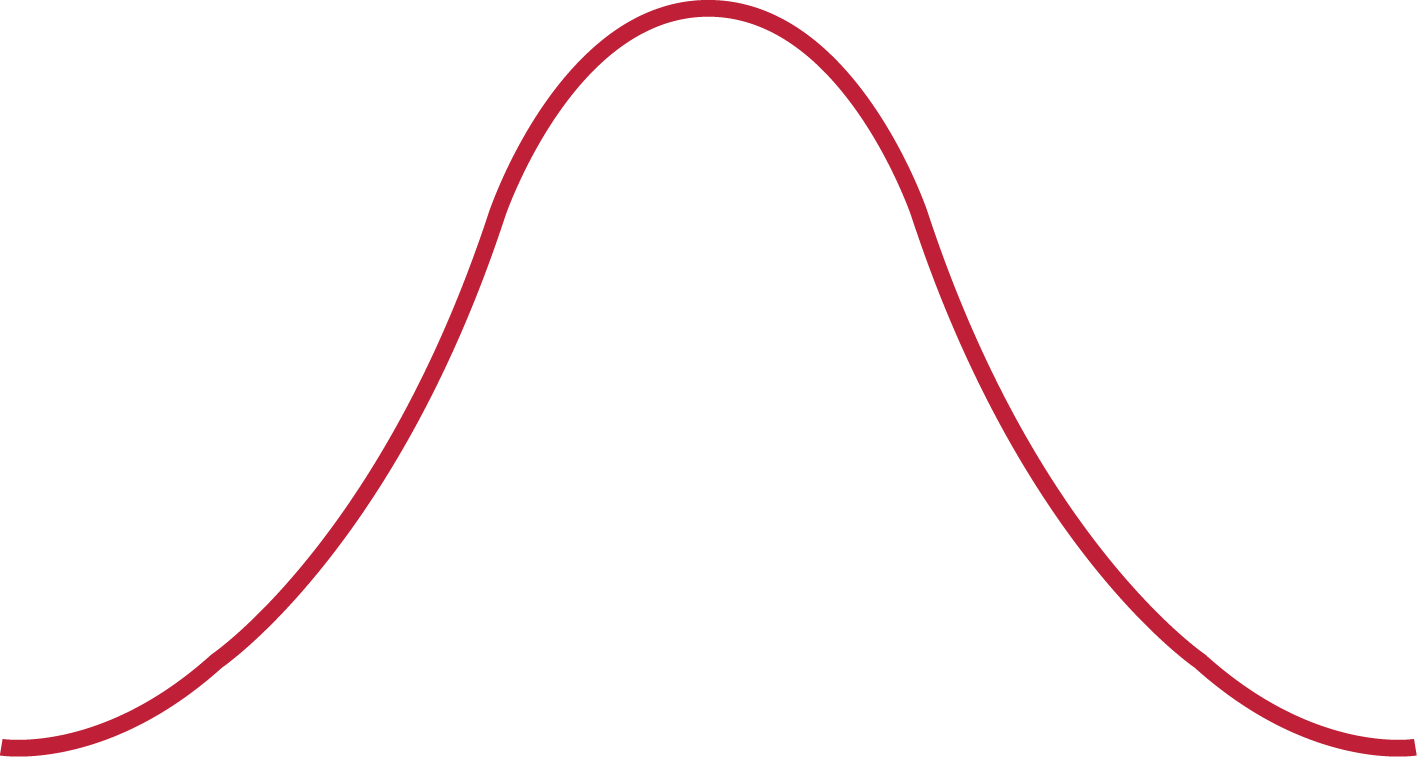 Boring
apathetic
culture
Discipling
empowered
culture
Consumer
cozy
culture
Stressful
discouraged
culture
SENDINSTITUTE.ORG